SPORTARTEN
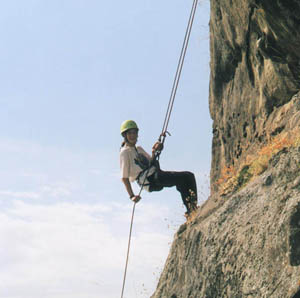 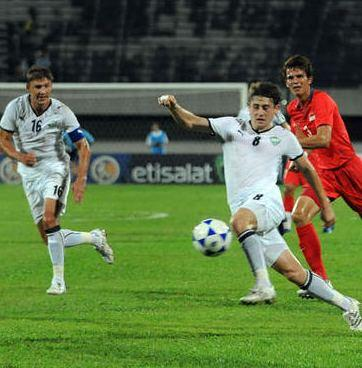 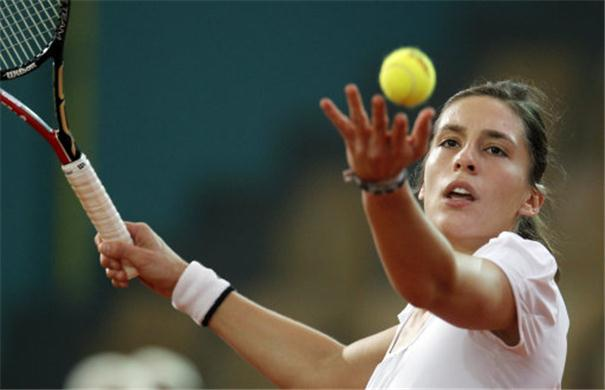 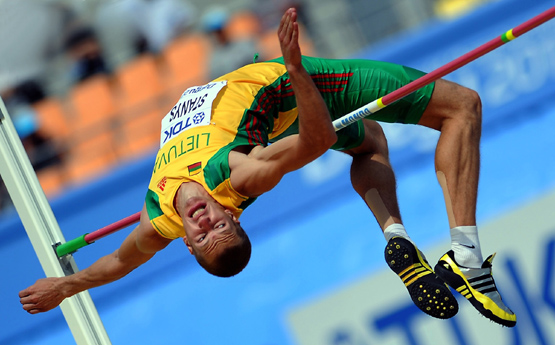 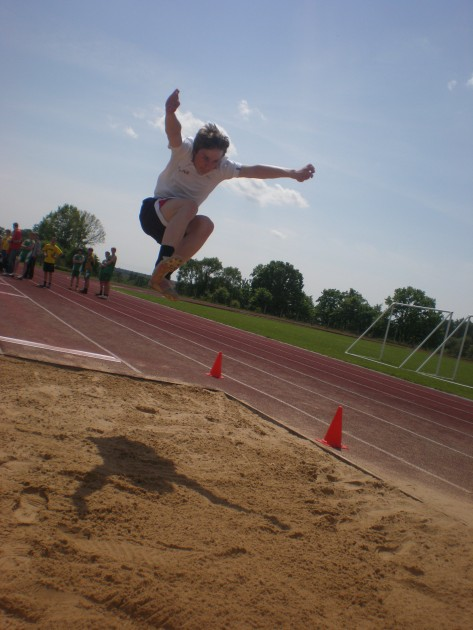 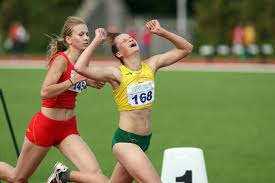 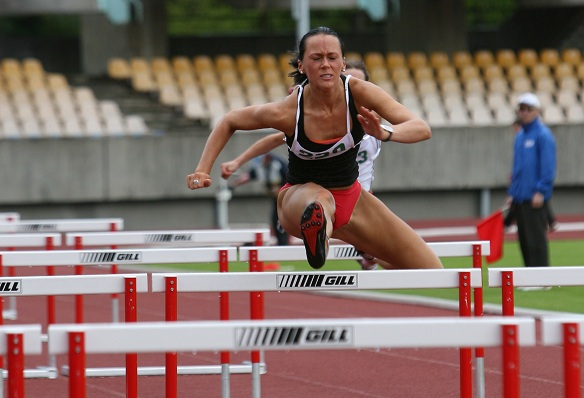 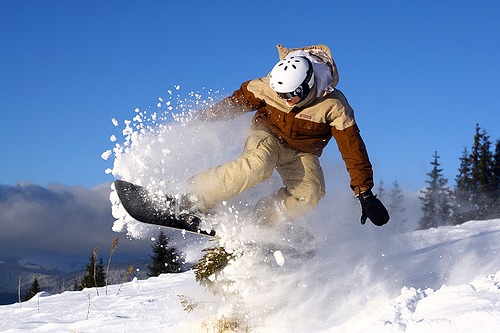 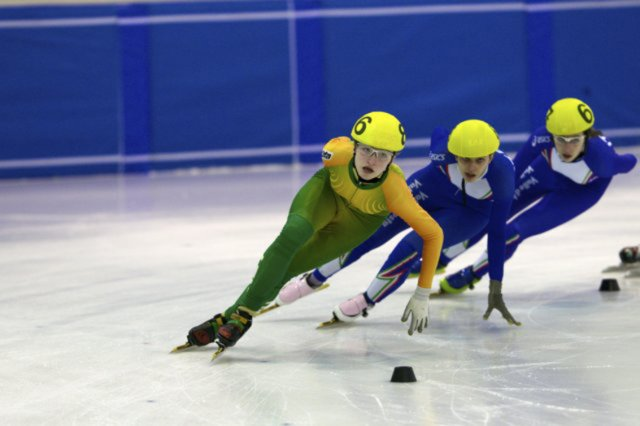 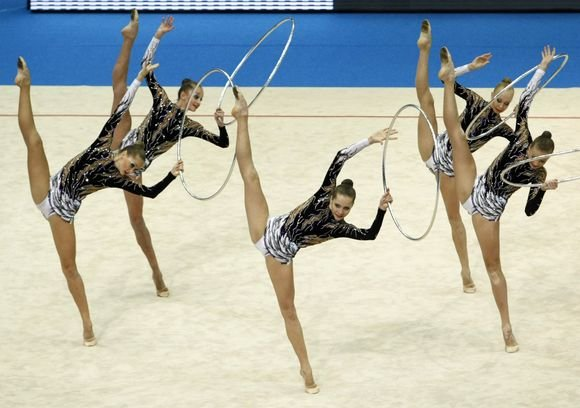 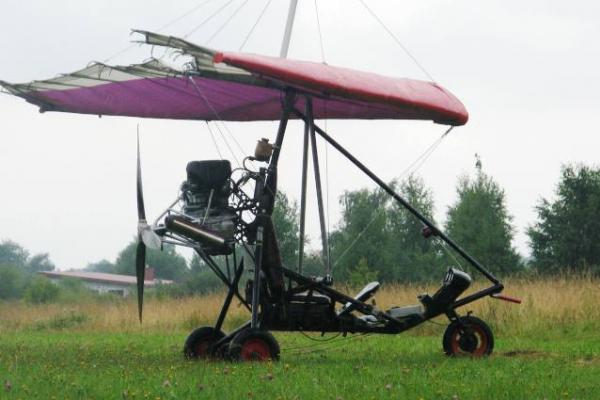 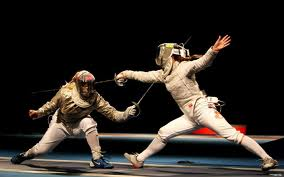 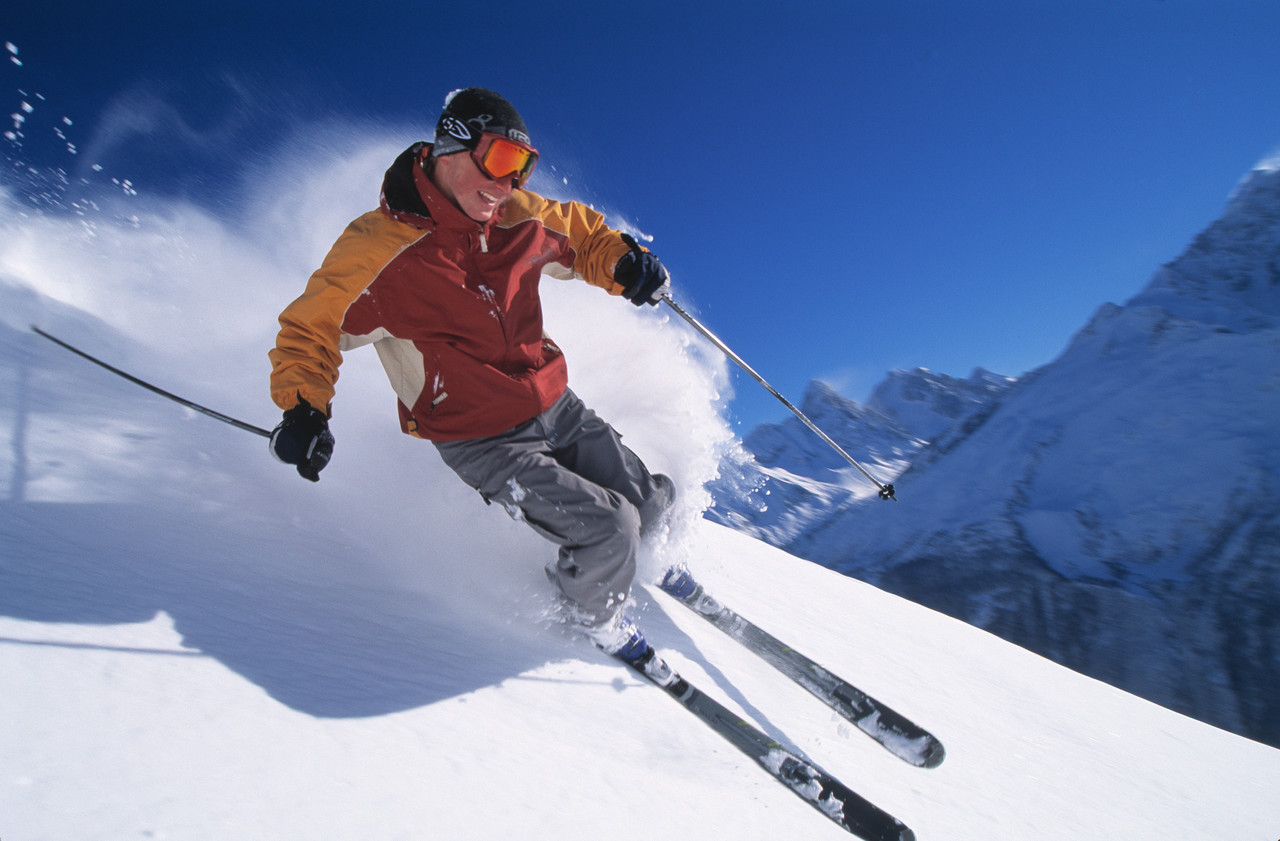 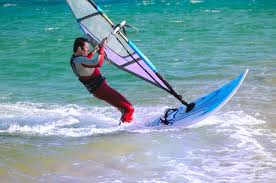